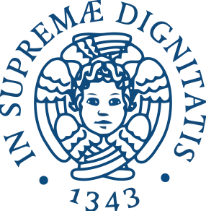 CORSO DI LAUREA IN INFERMIERISTICA
TITOLO DELLA TESI



caNDIDATO						RELATORE


ANNO ACCADEMICO
UNIVERSITA’ DI PISA
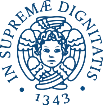 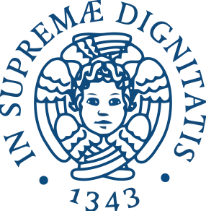 CORSO DI LAUREA IN INFERMIERISTICA
Background
UNIVERSITA’ DI PISA
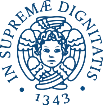 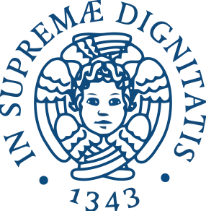 CORSO DI LAUREA IN INFERMIERISTICA
INTRODUZIONE
UNIVERSITA DI PISA
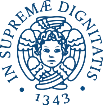 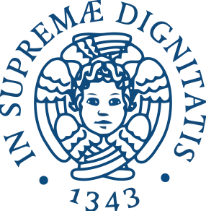 CORSO DI LAUREA IN INFERMIERISTICA
OBIETTIVO
UNIVERSITA’ DI PISA
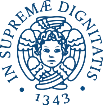 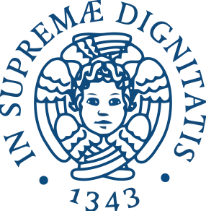 CORSO DI LAUREA IN INFERMIERISTICA
METODI (1)
UNIVERSITA’ DI PISA
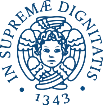 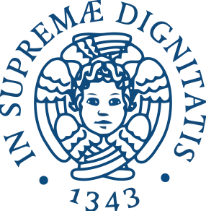 CORSO DI LAUREA IN INFERMIERISTICA
METODI (2)
UNIVERSITA’ DI PISA
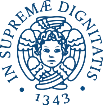 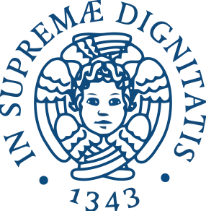 CORSO DI LAUREA IN INFERMIERISTICA
RISULTATI (1)
UNIVERSITA’ DI PISA
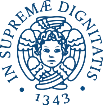 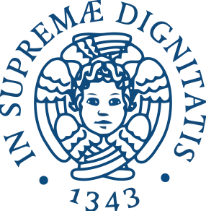 CORSO DI LAUREA IN INFERMIERISTICA
RISULTATI (2)
UNIVERSITA’ DI PISA
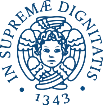 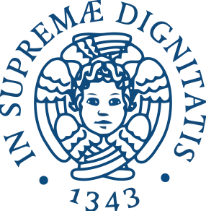 CORSO DI LAUREA IN INFERMIERISTICA
CONCLUSIONI (1)
UNIVERSITA’ DI PISA
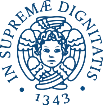 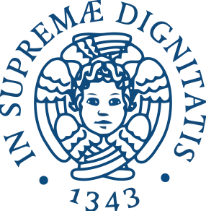 CORSO DI LAUREA IN INFERMIERISTICA
CONCLUSIONI (2)
UNIVERSITA’ DI PISA
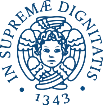